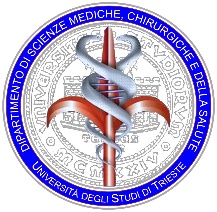 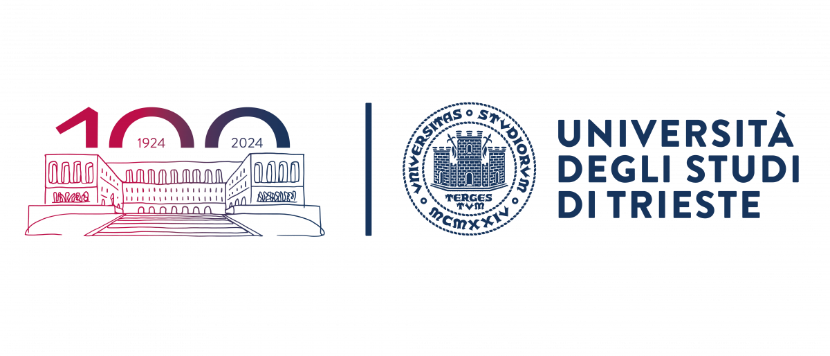 DIPARTIMENTO DI SCIENZE MEDICHE, CHIRURGICHE 
E DELLA SALUTE
Direttore: Prof. Nicolò de Manzini
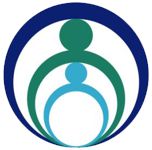 CORSO   DI   LAUREA   IN   ODONTOIATRIA E 
PROTESI DENTARIA
Presidente:  Prof.ssa Cadenaro Milena
TITOLO
Relatore:
Chiar.mo Prof.   …………..
Correlatore:
Dott.  …………..
Laureando/a:
....................................
ANNO ACCADEMICO 20xx-20xx
DALLA SECONDA SLIDE IN POI
SPAZIO LIBERO PER TELECAMERA LEGGIO
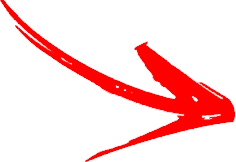 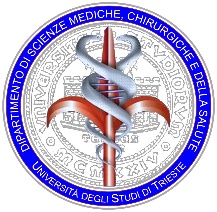 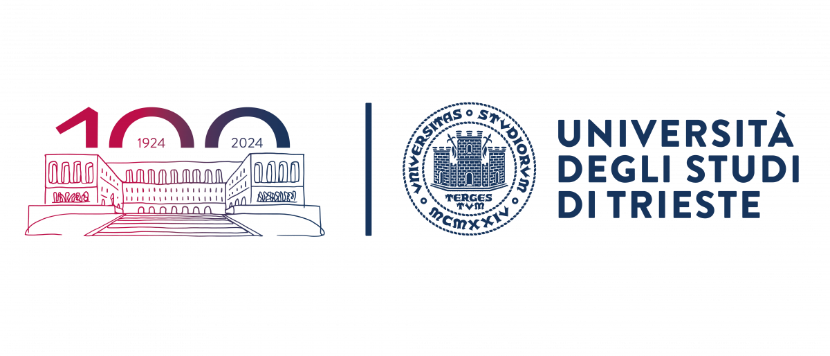 DIPARTIMENTO DI SCIENZE MEDICHE, CHIRURGICHE 
E DELLA SALUTE
Direttore: Prof. Nicolò de Manzini
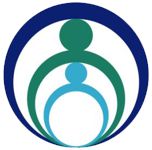 CORSO   DI   LAUREA   IN   ODONTOIATRIA E 
PROTESI DENTARIA
Presidente:  Prof.ssa Cadenaro Milena
In caso di tesi in inglese:TITOLO in INGLESETITOLO in ITALIANO
Relatore:
Chiar.mo Prof.   …………..
Correlatore:
Dott.  …………..
Laureando/a:
....................................
ANNO ACCADEMICO 20xx-20xx